Межфакультетский курс «Биоинформатика»Факультет биоинженерии и биоинформатики МГУвесна 2017
Лекция 6
Выравнивание биологических последовательностей
С.А. Спирин
 29 марта 2017
1
Задача выравнивания
>CYB5_CHICK
MVGSSEAGGEAWRGRYYRLEEVQKHNNSQSTWIIVHHRIYDITKFLDEHPGGEEVLREQA
GGDATENFEDVGHSTDARALSETFIIGELHPDDRPKLQKPAETLITTVQSNSSSWSNWVI
PAIAAIIVALMYRSYMSE

>CYB5_HUMAN
MAEQSDEAVKYYTLEEIQKHNHSKSTWLILHHKVYDLTKFLEEHPGGEEVLREQAGGDAT
ENFEDVGHSTDAREMSKTFIIGELHPDDRPKLNKPPETLITTIDSSSSWWTNWVIPAISA
VAVALMYRLYMAED
Как сопоставить буквы одной последовательности буквам другой?

Хочется не возиться с каждой парой последовательностей, а поручить это дело компьютеру…
2
[Speaker Notes: Последовательности двух белков приведены в так называемом fasta-формате.
Это наиболее распространённый формат для хранения биологических последовательностей в компьютерных файлах.
Каждая последовательность занимает несколько строк, первая из которых начинается с “>” и содержит название, а также часто краткое описание последовательности.
Остальные строки – сама последовательность (буквы, обозначающие аминокислоты или нуклеотиды).]
Задача выравнивания
Биологическая задача: сопоставить буквы одной последовательности буквам другой, чтобы соответствующие буквы имели общее происхождение (построить правильное выравнивание)
Формализация: каждому возможному выравниванию сопоставить число – его качество (обычно называется “вес”, по-английски Score), так, чтобы правильное выравнивание по возможности отличалось от неправильных бо́льшим весом.
Алгоритмическая задача: придумать алгоритм, находящий выравнивание с самым больши́м весом за разумное время.
3
Змей-горыныч биоинформатики
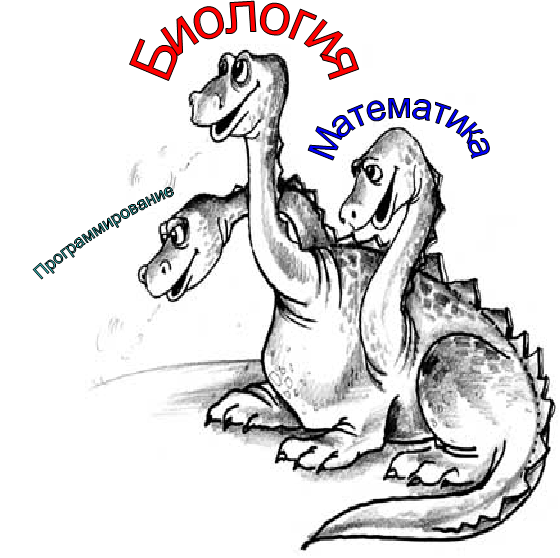 4
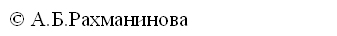 Формализация 1: вес глобального выравнивания
CYB5_CHICK         1 MVGSSEAGGEAWRGRYYRLEEVQKHNNSQSTWIIVHHRIYDITKFLDEHP     50
                        .:|...||  .:||.|||:||||:|:|||:|:||::||:||||:|||
CYB5_HUMAN         1 ---MAEQSDEA--VKYYTLEEIQKHNHSKSTWLILHHKVYDLTKFLEEHP     45

CYB5_CHICK        51 GGEEVLREQAGGDATENFEDVGHSTDARALSETFIIGELHPDDRPKLQKP    100
                     ||||||||||||||||||||||||||||.:|:|||||||||||||||.||
CYB5_HUMAN        46 GGEEVLREQAGGDATENFEDVGHSTDAREMSKTFIIGELHPDDRPKLNKP     95

CYB5_CHICK       101 AETLITTVQSNSSSWSNWVIPAIAAIIVALMYRSYMSE-    138
                     .||||||:.|:||.|:|||||||:|:.||||||.||:| 
CYB5_HUMAN        96 PETLITTIDSSSSWWTNWVIPAISAVAVALMYRLYMAED    134
Вес выравнивания = сумма весов позиций выравнивания
Вес позиции, если в ней сопоставлены две буквы равен соответствующему элементу матрицы замен (например, для позиции 4 он равен −1, потому что в ней сопоставлены M и S).
За каждый символ несоответствия («гэп», в данном случае это минус) из веса вычитается некоторое положительное число («штраф за гэп»)
5
Матрица замен аминокислот
A  R  N  D  C  Q  E  G  H  I  L  K  M  F  P  S  T  W  Y  V  B  Z  X  *  
A  4 -1 -2 -2  0 -1 -1  0 -2 -1 -1 -1 -1 -2 -1  1  0 -3 -2  0 -2 -1  0 -4 
R -1  5  0 -2 -3  1  0 -2  0 -3 -2  2 -1 -3 -2 -1 -1 -3 -2 -3 -1  0 -1 -4 
N -2  0  6  1 -3  0  0  0  1 -3 -3  0 -2 -3 -2  1  0 -4 -2 -3  3  0 -1 -4 
D -2 -2  1  6 -3  0  2 -1 -1 -3 -4 -1 -3 -3 -1  0 -1 -4 -3 -3  4  1 -1 -4 
C  0 -3 -3 -3  9 -3 -4 -3 -3 -1 -1 -3 -1 -2 -3 -1 -1 -2 -2 -1 -3 -3 -2 -4 
Q -1  1  0  0 -3  5  2 -2  0 -3 -2  1  0 -3 -1  0 -1 -2 -1 -2  0  3 -1 -4 
E -1  0  0  2 -4  2  5 -2  0 -3 -3  1 -2 -3 -1  0 -1 -3 -2 -2  1  4 -1 -4 
G  0 -2  0 -1 -3 -2 -2  6 -2 -4 -4 -2 -3 -3 -2  0 -2 -2 -3 -3 -1 -2 -1 -4 
H -2  0  1 -1 -3  0  0 -2  8 -3 -3 -1 -2 -1 -2 -1 -2 -2  2 -3  0  0 -1 -4 
I -1 -3 -3 -3 -1 -3 -3 -4 -3  4  2 -3  1  0 -3 -2 -1 -3 -1  3 -3 -3 -1 -4 
L -1 -2 -3 -4 -1 -2 -3 -4 -3  2  4 -2  2  0 -3 -2 -1 -2 -1  1 -4 -3 -1 -4 
K -1  2  0 -1 -3  1  1 -2 -1 -3 -2  5 -1 -3 -1  0 -1 -3 -2 -2  0  1 -1 -4 
M -1 -1 -2 -3 -1  0 -2 -3 -2  1  2 -1  5  0 -2 -1 -1 -1 -1  1 -3 -1 -1 -4 
F -2 -3 -3 -3 -2 -3 -3 -3 -1  0  0 -3  0  6 -4 -2 -2  1  3 -1 -3 -3 -1 -4 
P -1 -2 -2 -1 -3 -1 -1 -2 -2 -3 -3 -1 -2 -4  7 -1 -1 -4 -3 -2 -2 -1 -2 -4 
S  1 -1  1  0 -1  0  0  0 -1 -2 -2  0 -1 -2 -1  4  1 -3 -2 -2  0  0  0 -4 
T  0 -1  0 -1 -1 -1 -1 -2 -2 -1 -1 -1 -1 -2 -1  1  5 -2 -2  0 -1 -1  0 -4 
W -3 -3 -4 -4 -2 -2 -3 -2 -2 -3 -2 -3 -1  1 -4 -3 -2 11  2 -3 -4 -3 -2 -4 
Y -2 -2 -2 -3 -2 -1 -2 -3  2 -1 -1 -2 -1  3 -3 -2 -2  2  7 -1 -3 -2 -1 -4 
V  0 -3 -3 -3 -1 -2 -2 -3 -3  3  1 -2  1 -1 -2 -2  0 -3 -1  4 -3 -2 -1 -4
B -2 -1  3  4 -3  0  1 -1  0 -3 -4  0 -3 -3 -2  0 -1 -4 -3 -3  4  0 -1 -4 
Z -1  0  0  1 -3  3  4 -2  0 -3 -3  1 -1 -3 -1  0 -1 -3 -2 -2  0  4 -1 -4 
X  0 -1 -1 -1 -2 -1 -1 -1 -1 -1 -1 -1 -1 -1 -2  0  0 -2 -1 -1 -1 -1 -1 -4 
* -4 -4 -4 -4 -4 -4 -4 -4 -4 -4 -4 -4 -4 -4 -4 -4 -4 -4 -4 -4 -4 -4 -4  1
6
[Speaker Notes: Матрица называется “BLOSUM62”.
Для построения матрицы взяты пары соответствующих друг другу аминокислот из последовательностей родственных белков.
Предварительно отобраны пары белков, сходных не более чем на 62% по всей длине.
После этого определены частоты пар аминокислот qab и частоты отдельных аминокислот pa.
Число на пересечении строки a и столбца b получается из ln (qab/(papb )) после умножения на 2 и округления до ближайшего целого.
То есть чем чаще замена a на b закрепляется в ходе эволюции, тем больше число.
Числа на диагонали отвечают средней консервативности (склонности не заменяться) соответствующей буквы.]
Проблема 1: адекватность формализации
Оптимальное выравнивание = максимальное по весу
Эволюционно правильное выравнивание: в каждой колонке стоят гомологичные (имеющие общее происхождение) буквы.
Это не всегда одно и то же!
7
Проблема 2: реализация
Нужен алгоритм, находящий оптимальное выравнивание.
Решение 1: перепробуем все варианты выравнивания и для каждого посчитаем вес, потом выберем лучшее.
Можно посчитать, что для двух последовательностей длины 100 имеется около 1059 различных вариантов их выравнивания.

Ни один компьютер не перепробует все варианты даже за тысячу лет...
8
Проблема 2: реализация
Нужен алгоритм, находящий оптимальное выравнивание.
Решение 2: алгоритм динамического программирования – от части к целому.
Идея: посчитаем оптимальное выравнивание сначала для начальных отрезков – «префиксов» обеих последовательностей.

Формула для веса выравнивания подобрана так, что если мы знаем оптимальное выравнивание для:
первых k букв (k-префикса) первой последовательности и m-префикса второй
(k+1)-префикса первой и m-префикса второй
k-префикса первой и (m+1)-префикса второй
то мы можем найти оптимальное выравнивание (k+1)-префикса первой и
(m+1)-префикса второй, перебрав всего три варианта!
9
Идея динамического программирования
Пусть известны:
1. Оптимальное выравнивание первых k букв первой и m букв второй
Seq1 MVGSSEAGGEAWRGRYYRLEEV     k
          |...||  .:||.|||:
Seq1 ---MAEQSDEA--VKYYTLEEI     m
2. Оптимальное выравнивание первых k букв первой и m + 1  букв второй
Seq1 MVGSSEAGGEAWRGRYYRLEEV-     k
          |...||  .:||.|||:
Seq1 ---MAEQSDEA--VKYYTLEEIQ     m+1
3. Оптимальное выравнивание первых k +1 букв первой и m букв второй
Seq1 MVGSSEAGGEAWRGRYYRLEEVQ     k+1
          |...||  .:||.|||:
Seq1 ---MAEQSDEA--VKYYTLEEI-     m
10
Идея динамического программирования
Теперь, чтобы найти оптимальное выравнивание первых k+1 букв первой и m+1 букв второй, надо выбрать всего между тремя вариантами:
Seq1 MVGSSEAGGEAWRGRYYRLEEVQ     k+1
          |...||  .:||.|||:|
Seq1 ---MAEQSDEA--VKYYTLEEIQ     m+1
Seq1 MVGSSEAGGEAWRGRYYRLEEV-Q     k+1
          |...||  .:||.|||:
Seq1 ---MAEQSDEA--VKYYTLEEIQ-     m+1
Seq1 MVGSSEAGGEAWRGRYYRLEEVQ-     k+1
          |...||  .:||.|||:
Seq1 ---MAEQSDEA--VKYYTLEEI-Q     m+1
11
Алгоритм Нидлмана – Вунша(Needleman&Wunsch)
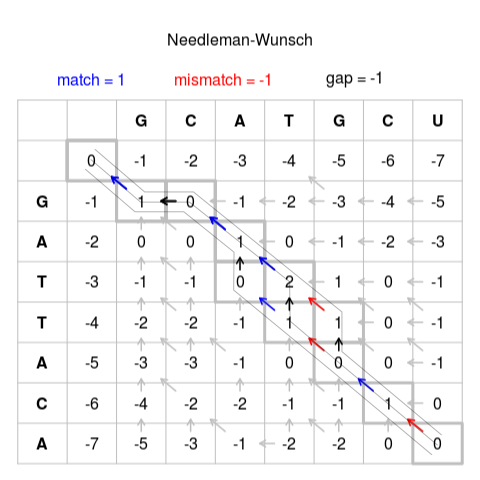 Рис. из Википедии
Матрица (n1+1)(n2+1) заполняется слева направо и сверху вниз весами лучших выравниваний двух префиксов исходных последовательностей и стрелками.
Стрелка показывает последний шаг лучшего пути в данную клетку.
После заполнения матрицы выравнивание восстанавливается движением по стрелкам, начиная с правого нижнего угла.
12
[Speaker Notes: http://en.wikipedia.org/wiki/Needleman%E2%80%93Wunsch_algorithm#mediaviewer/File:Needleman-Wunsch_pairwise_sequence_alignment.png
Здесь пример выравнивания последовательностей ДНК, где используется только два веса сопоставления: 1 или −1. 
При выравнивании последовательностей белков веса сопоставлений более разнообразны и берутся из матрицы замен.]
Алгоритм Нидлмана – Вунша(Needleman&Wunsch)
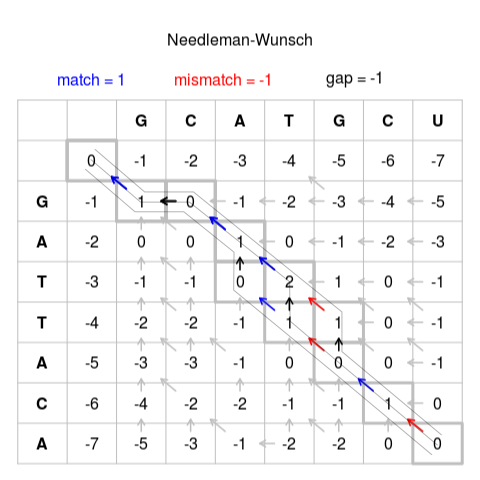 Рис. из Википедии
Время работы пропорционально произведению длин последовательностей
(что намного меньше числа различных выравниваний, равного числу сочетаний из n1+n2 по n1)
13
Формализация 1а: аффинные штрафы за гэпы
В реальности одна большая делеция более вероятна, чем две малых той же суммарной длины. Поэтому хочется вычитать из веса выравнивания штраф за делецию/вставку не в виде суммы по всем гэпам, а более умным способом, зависящим от длины инделя.

Но: не удаётся создать аналог алгоритма Нидлмана – Вунша для произвольной функции зависимости величины штрафа от длины инделя 

Компромисс: штраф имеет вид G + E∙L, где L – длина инделя, G и E – положительные числа, причём G > E .
Для такой (аффинной) зависимости штрафа от длины существует аналог алгоритма Нидлмана – Вунша, работающий всего в три раза медленнее исходного.
14
Формализация 2: вес локального выравнивания
Часто бывает, что нужно выровнять короткую и длинную последовательность, причём в длинной есть небольшой кусок, сходный с короткой. Алгоритм Нидлмана – Вунша (точнее, соответствующая формализация) в этом случае работает плохо из за большого груза штрафов за концевые гэпы.

Вес локального выравнивания вычисляется только по позициям, заключённым между первым и последним сопоставлением букв (концевые гэпы игнорируются).

Разработан алгоритм Смита – Уотермэна (Smith&Waterman), похожий на алгоритм Нидлмана – Вунша, но выдающий оптимальное по такому весу (так называемое оптимальное локальное) выравнивание.
15
[Speaker Notes: «Работает плохо» значит: часто даёт результат, далёкий от биологически правильного.]
Локальное выравнивание
Задачу локального выравнивания можно сформулировать так:
выбрать фрагмент первой последовательности и 
фрагмент второй последовательности и
выравнивание этих фрагментов
так чтобы вес был максимальным (среди всех возможных в пунктах 1, 2, 3 выборов).
16
Пример локального выравнивания
>HXB7_HUMAN P09629 Homeobox protein Hox-B7
MSSLYYANTLFSKYPASSSVFATGAFPEQTSCAFASNPQRPGYGAGSGASFAASMQGLYP
GGGGMAGQSAAGVYAAGYGLEPSSFNMHCAPFEQNLSGVCPGDSAKAAGAKEQRDSDLAA
ESNFRIYPWMRSSGTDRKRGRQTYTRYQTLELEKEFHYNRYLTRRRRIEIAHTLCLTERQ
IKIWFQNRRMKWKKENKTAGPGTTGQDRAEAEEEEEE

>ANTP_DROME P02833 Homeotic protein antennapedia
MTMSTNNCESMTSYFTNSYMGADMHHGHYPGNGVTDLDAQQMHHYSQNANHQGNMPYPRF
PPYDRMPYYNGQGMDQQQQHQVYSRPDSPSSQVGGVMPQAQTNGQLGVPQQQQQQQQQPS
QNQQQQQAQQAPQQLQQQLPQVTQQVTHPQQQQQQPVVYASCKLQAAVGGLGMVPEGGSP
PLVDQMSGHHMNAQMTLPHHMGHPQAQLGYTDVGVPDVTEVHQNHHNMGMYQQQSGVPPV
GAPPQGMMHQGQGPPQMHQGHPGQHTPPSQNPNSQSSGMPSPLYPWMRSQFGKCQERKRG
RQTYTRYQTLELEKEFHFNRYLTRRRRIEIAHALCLTERQIKIWFQNRRMKWKKENKTKG
EPGSGGEGDEITPPNSPQ
HXB7_HUMAN       126 IYPWMRSS-G--TDRKRGRQTYTRYQTLELEKEFHYNRYLTRRRRIEIAH    172
                     :||||||. |  .:|||||||||||||||||||||:||||||||||||||
ANTP_DROME       283 LYPWMRSQFGKCQERKRGRQTYTRYQTLELEKEFHFNRYLTRRRRIEIAH    332

HXB7_HUMAN       173 TLCLTERQIKIWFQNRRMKWKKENKTAG-PGTTGQ    206
                     .|||||||||||||||||||||||||.| ||:.|:
ANTP_DROME       333 ALCLTERQIKIWFQNRRMKWKKENKTKGEPGSGGE    367
17
[Speaker Notes: Вне участка 126-206 первой последовательности и участка 283-367 второй последовательности алгоритм не выявил признаков родства, превосходящих по весу родство между этими участками.
Иными словами: если эти последовательности родственны, то с наибольшей убедительностью родство проявляется на данных участках.]
Алгоритм даёт ответ всегда, даже если осмысленного ответа не существует!
Оптимальное выравнивание двух неродственных последовательностей:  - глобальное:
CYB5_CHICK         1 MVGSSEAGGEAWRGRYYRLEEV--------QKHNNSQSTWIIVHHRIYDI     42
                                       :.::        |..:..:|:.:.::.:::.|
MTAL2_YEAST        1 ------------------MNKIPIKDLLNPQITDEFKSSILDINKKLFSI     32

CYB5_CHICK        43 TKFLDEHPGG----EEV-LREQAG--GDATENFEDVGHSTDARALSETFI     85
                     ...|.:.|..    ||| ||:..|  ..|.:|          |.:|    
MTAL2_YEAST       33 CCNLPKLPESVTTEEEVELRDILGFLSRANKN----------RKIS----     68

CYB5_CHICK        86 IGELHPDDRPKLQKPAETLITTV-------QSNSSSWSNWVIPAIAAIIV    128
                           |:..||.:....|.||:       :|..:..||:.:........
MTAL2_YEAST       69 ------DEEKKLLQTTSQLTTTITVLLKEMRSIENDRSNYQLTQKNKSAD    112

CYB5_CHICK       129 ALMYRSYMSE----------------------------------------    138
                     .|::.....:                                        
MTAL2_YEAST      113 GLVFNVVTQDMINKSTKPYRGHRFTKENVRILESWFAKNIENPYLDTKGL    162

CYB5_CHICK       138 ------------------------------------------------    138
                                                                     
MTAL2_YEAST      163 ENLMKNTSLSRIQIKNWVSNRRRKEKTITIAPELADLLSGEPLAKKKE    210
- локальное:
CYB5_CHICK        92 DDRPKLQKPAETLITTV    108
                     |:..||.:....|.||:
MTAL2_YEAST       69 DEEKKLLQTTSQLTTTI     85
18
[Speaker Notes: То, что выдают в данном случае программы, никакого биологического смысла скорее всего не несёт!
Но программы устроены так, что выдают ответ на любых исходных данных.
Определять, есть ли смысл – задача пользователя!
(А в помощь ему – другие программы и методы).]
А ещё бывает множественное выравнивание
CLUSTAL W (1.83) multiple sequence alignment


CYB5_CHICK      MVGSSEAGGEAWRGRYYRLEEVQKHNNSQSTWIIVHHRIYDITKFLDEHPGGEEVLREQA
CYB5_HUMAN      ---MAEQSDEAV--KYYTLEEIQKHNHSKSTWLILHHKVYDLTKFLEEHPGGEEVLREQA
CYB5_HORSE      ---MAEQSDKAV--KYYTLEEIKKHNHSKSTWLILHHKVYDLTKFLEDHPGGEEVLREQA
CYB5_MUSDO      ------MSSEDV--KYFTRAEVAKNNTKDKNWFIIHNNVYDVTAFLNEHPGGEEVLIEQA
CYB5_DROME      ------MSSEET--KTFTRAEVAKHNTNKDTWLLIHNNIYDVTAFLNEHPGGEEVLIEQA
                                                                            

CYB5_CHICK      GGDATENFEDVGHSTDARALSETFIIGELHPDDRPKLQKPAE-TLITTVQSNSSSWSNWV
CYB5_HUMAN      GGDATENFEDVGHSTDAREMSKTFIIGELHPDDRPKLNKPPE-TLITTIDSSSSWWTNWV
CYB5_HORSE      GGDATENFEDIGHSTDARELSKTFIIGELHPDDRSKIAKPVE-TLITTVDSNSSWWTNWV
CYB5_MUSDO      GKDATEHFEDVGHSSDAREMMKQYKVGELVAEERSNVPEKSEPTWNTEQKTEESSMKSWL
CYB5_DROME      GKDATENFEDVGHSNDARDMMKKYKIGELVESERTSVAQKSEPTWSTEQQTEESSVKSWL
                                                                            

CYB5_CHICK      IPAIAAIIVALMYRSYMSE---
CYB5_HUMAN      IPAISAVAVALMYRLYMAED--
CYB5_HORSE      IPAISAVVVALMYRIYTAED--
CYB5_MUSDO      MPFVLGLVATLIYKFFFGTKSQ
CYB5_DROME      VPLVLCLVATLFYKFFFGGAKQ
19
[Speaker Notes: Закономерности эволюции лучше всего видны при рассмотрении достаточно «толстых» множественных выравниваний (пока мы видим лишь две последовательности, в наблюдаемых заменах слишком велика роль случая)]
Визуализация множественного выравнивания
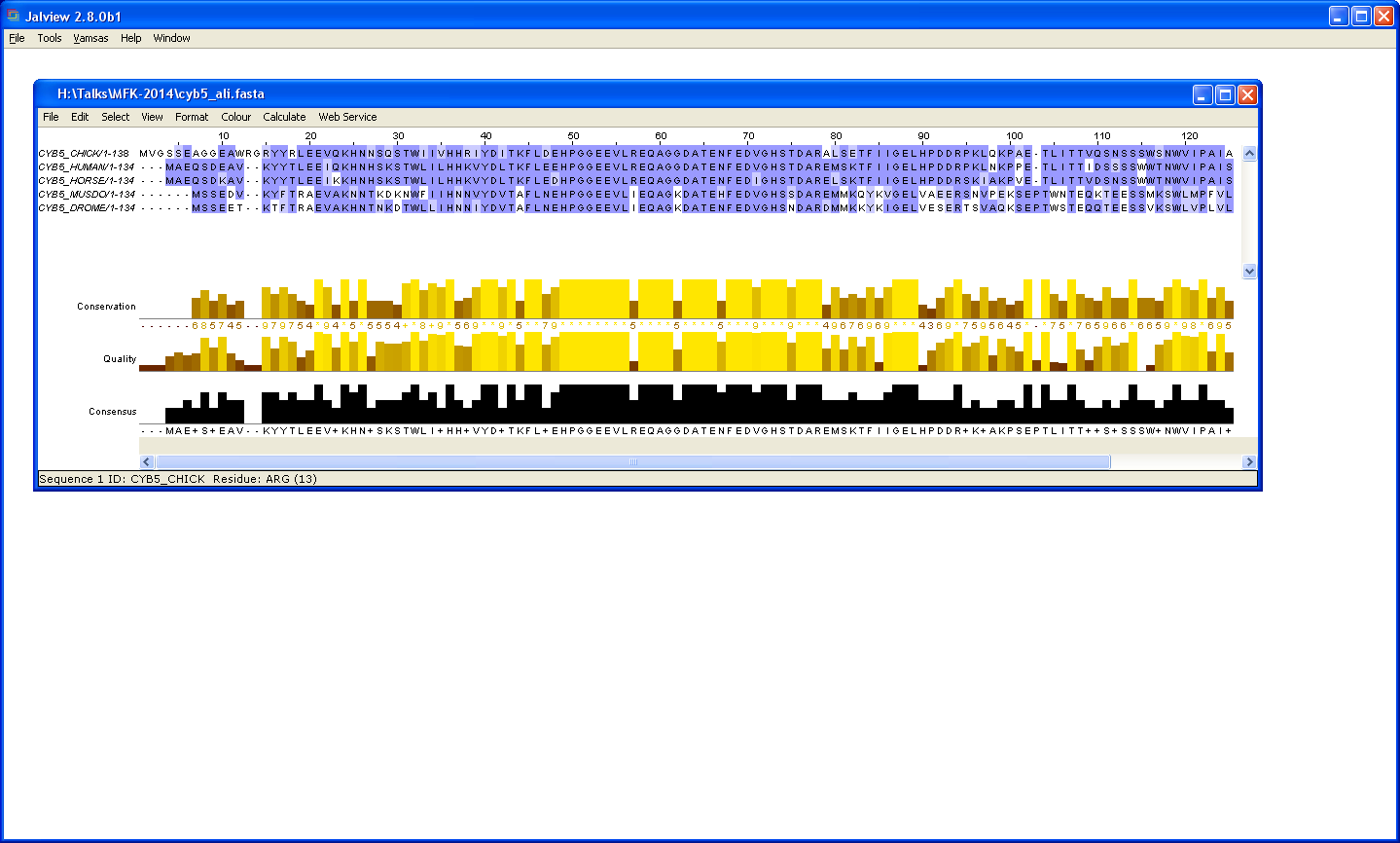 20
[Speaker Notes: Программа Jalview, одна из многих возможных раскрасок.
Попробуйте понять, что означает тёмно-синий и светло-синий фон буквы.]
Задача поиска гомологов
Современные банки последовательностей содержат огромное количество информации. Например, банк аннотированных последовательностей белков Swiss-Prot содержит последовательности 546 238 белков. Количество неаннотированных последовательностей гипотетических белков приближается к 100 млн.
При изучении какого-либо белка часто встаёт задача: найти родственные ему белки.
Белки родственны, или гомологичны, если относительно недавно произошли от общего предка в процессе эволюции.
Гомологичные белки часто имеют схожие свойства, поэтому, изучая литературу о белках, гомологичных нашему, часто можно много узнать о нашем белке.
Наиболее удобным признаком гомологии является сходство последовательностей. Тем самым возникает задача: быстро найти в банках последовательности, сходные с данной.
21
Задача поиска гомологов
Схема поиска гомологов по последовательностям такова:
 построить выравнивание нашей последовательности с каждой последовательностью банка и посчитать его вес;
 оценить, насколько данное значение веса может свидетельствовать о реальной гомологии;
 выдать последовательности банка, выровнявшиеся с нашей с достаточно высоким весом, в качестве находок (hits).
На этом пути встают две проблемы:
1. Скорость – как быстро построить выравнивания со всеми последовательностями банка? Ну или хотя бы с частью, но так, чтобы не пропустить родственные?
2. Как оценить значимость веса как признака гомологичности?
22
BLAST
BLAST = Basic Local Alignment Search Tool.
“Local alignment”, потому что для такой задачи глобальное выравнивание подходит хуже: очень часто либо у нас есть лишь фрагмент последовательности нашего белка, либо даже последовательность есть целиком, но мы имеем основания предполагать, что лишь для части последовательности можно найти родственников.
В программе BLAST (Altschul с соавт., первая версия 1990, вторая 1997) решены две проблемы:
скорость: как получить все (или почти все) достаточно хорошие выравнивания за разумное время;
интерпретация находок: как отличить значения веса, которые могут получить по случайным причинам, от действительно значимых.
23
[Speaker Notes: 1. Altschul,S.F., Gish,W., Miller,W., Myers,E.W. and Lipman,D.J. (1990) Basic local alignment search tool. J. Mol. Biol., 215, 403–410.
2. Altschul,S.F., Madden,T.L., Schaffer,A.A., Zhang,J., Zhang,Z., Miller,W. and Lipman,D.J. (1997) Gapped BLAST and PSI-BLAST: a new generation of protein database search programs. Nucleic Acids Res., 25, 3389–3402.]
Оценка значимости находки
Стандартный приём для оценки значимости – сравнение со случайной моделью.
Для последовательностей случайной моделью служат так называемые бернуллиевские последовательности.
(Jakob Bernoulli, 1654−1705 – один из основателей теории вероятностей)

Бернуллиевская последовательность – это последовательность букв из определённого набора (в нашем случае – из 20 букв, обозначающих аминокислоты), каждая из которых разыгрывается случайно, с вероятностью, зависящей только от самой буквы (а не от её положения, соседних букв и т.п.). В нашем случае вероятности букв берутся из частот аминокислот в глобулярных белках (например, 0,1 для буквы L – лейцин, 0,01 для буквы W – триптофан).

Авторами BLAST’а была поставлена и решена задача: каких значений весов можно ожидать при локальном выравнивании двух бернуллиевских последовательностей заданной длины?
24
Оценка значимости находки
Оказывается, среднее число выравниваний бернуллиевских последовательностей с весом больше заданного S следующим образом зависит от значения S:
E = m∙L∙K exp ( − λS )
Здесь m и L – длины последовательностей, а λ и K – некоторые константы, зависящие от параметров вычисления веса выравнивания (матрицы замен и штрафов за гэпы).
Если при поиске гомологов последовательности длины m в банке общей длиной L нашлось выравнивание веса S, то BLAST пересчитывает S в E (так называемое E-value) по этой формуле. 
E-value интерпретируется как ожидаемое число случайных находок с таким весом.
25
Пример выдачи BLAST
Database: Non-redundant UniProtKB/SwissProt sequences
           459,565 sequences; 171,731,281 total letters
Query= gi|82592550|sp|P0AD49.2|RAIA_ECOLI

Length=113
                                                                   Score     E
Sequences producing significant alignments:                       (Bits)  Value

sp|P0AD51.2|RAIA_ECO57  RecName: Full=Ribosome-associated inhi...    233   1e-78
sp|P71346.3|RAIA_HAEIN  RecName: Full=Ribosome-associated inhi...    142   4e-43
sp|P17161.1|HPF_KLEOX  RecName: Full=Ribosome hibernation prom...  68.9    1e-14
sp|P26983.1|HPF_SALTY  RecName: Full=Ribosome hibernation prom...  68.6    1e-14
sp|P0AFX2.1|HPF_ECO57  RecName: Full=Ribosome hibernation prom...  68.6    2e-14
sp|P0A147.1|HPF_PSEPK  RecName: Full=Ribosome hibernation prom...  68.6    2e-14
sp|P17160.1|HPF_AZOVI  RecName: Full=Ribosome hibernation prom...  62.4    4e-12
sp|P28368.2|YVYD_BACSU  RecName: Full=Putative sigma-54 modula...  53.5    1e-08
sp|P33987.1|HPF_ACIGB  RecName: Full=Ribosome hibernation prom...  51.6    2e-08
sp|Q9RVE7.1|Y1082_DEIRA  RecName: Full=Uncharacterized protein...  51.2    7e-08
sp|Q4L4H7.1|Y2139_STAHJ  RecName: Full=Uncharacterized protein...  47.4    2e-06
sp|P24694.1|HPF_THIFE  RecName: Full=Probable ribosome hiberna...  45.8    2e-06
sp|P30334.1|Y724_BRADU  RecName: Full=Uncharacterized protein ...  47.4    2e-06
sp|P28613.2|HPF_CUPNH  RecName: Full=Ribosome hibernation prom...  45.8    3e-06
sp|P47995.2|Y400_STACT  RecName: Full=Uncharacterized protein ...  46.2    4e-06
sp|Q5HQX7.1|Y419_STAEQ  RecName: Full=Uncharacterized protein ...  45.8    6e-06
sp|Q5HHR8.1|Y815_STAAC  RecName: Full=Uncharacterized protein ...  42.7    1e-04
sp|Q6GB78.1|Y717_STAAS  RecName: Full=Uncharacterized protein ...  42.4    1e-04
sp|Q5XAQ7.1|RAFY_STRP6  RecName: Full=Ribosome-associated fact...  42.0    2e-04
sp|Q49VV1.1|Y1964_STAS1  RecName: Full=Uncharacterized protein...  40.0    8e-04
sp|P19954.2|PRSP1_SPIOL  RecName: Full=Ribosome-binding factor...  36.2    0.022
sp|Q49158.2|SYK_MYCFP  RecName: Full=Lysine--tRNA ligase; AltN...  30.0    3.2  
sp|B5IEE5.1|PSB_ACIB4  RecName: Full=Proteasome subunit beta; ...  30.0    3.4  
sp|A3D1Q8.1|UPPP_SHEB5  RecName: Full=Undecaprenyl-diphosphata...  30.0    3.8  
sp|Q12KC1.1|UPPP_SHEDO  RecName: Full=Undecaprenyl-diphosphata...  28.9    9.2  
sp|Q550R2.1|CTXB_DICDI  RecName: Full=Cortexillin-2; AltName: ...  28.9    9.4
26
BLAST: быстрый поиск
Алгоритм Смита – Уотермена гарантирует нахождение локального выравнивания с лучшим весом , но работает слишком медленно.

Для радикального ускорения поиска BLAST применяет следующий алгоритм:
 заранее составляется словарь всех вхождений в последовательности банка для всех слов длины W (например, W = 3, слова AAA, AAC, … YYY, всего 8 000 );
 для каждого слова в последовательности запроса программа начинает с мини-выравнивания этого слова с близкими словами в банке и пытается расширить это выравнивание до достаточно сильного.

Такой подход даёт очень быстрый поиск с минимальными потерями качества (то есть с минимумом пропущенных сильных выравниваний)
27
Основные разновидности BLAST
megablast:  W = 24, матрица «1, −3», неаффинные штрафыдля нахождения заданной последовательности в банке
Нуклеотидный
blastn: W = 7 (и меньше), матрица «1, −1», аффинные штрафыдля поиска гомологичных последовательностей
Белковый
blastp: W = 3
Есть ещё blastx, tblastn, psi-blast, delta-blast и др.
28
Веб-интерфейс к BLAST
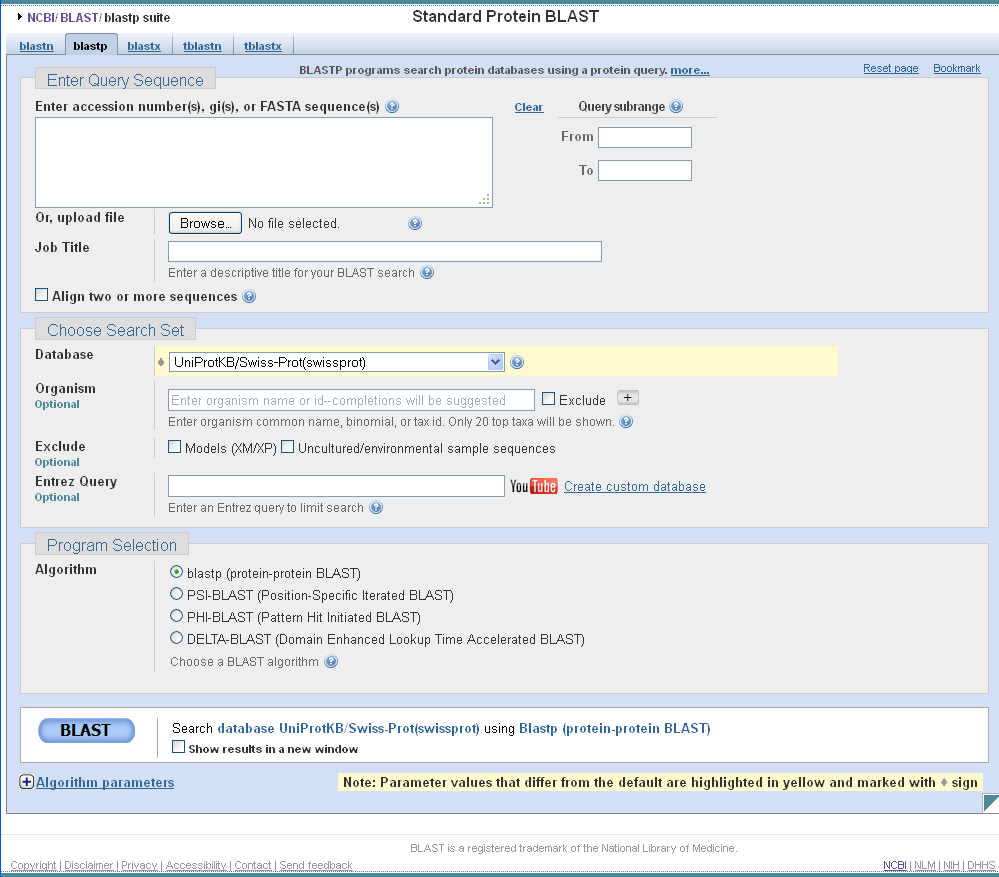 http://blast.ncbi.nlm.nih.gov
29